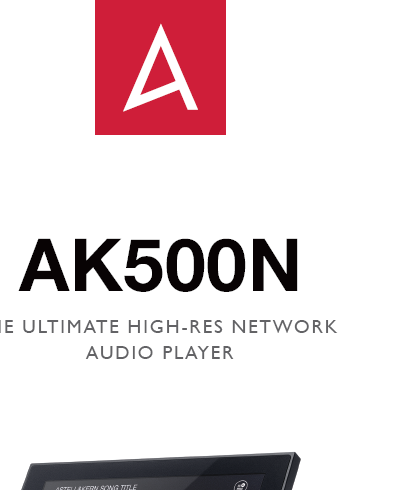 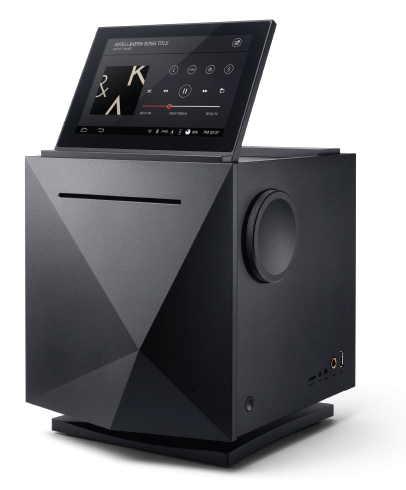 AK500N
THE ULTIMATE MQS
NETWORK AUDIO PLAYER
Elegant and lithe. Neutral and high resolution. Emotional and dynamic: the AK500N is one of the most complete network players and servers.                  
     
                                        -- Evaluated by AUDIOPHILE magazine in Germany
Astell&Kern desktop audio
Astell&Kern desktop audio gives you the freedom to select the sound you desire.
Portable Audio
Desktop  Audio
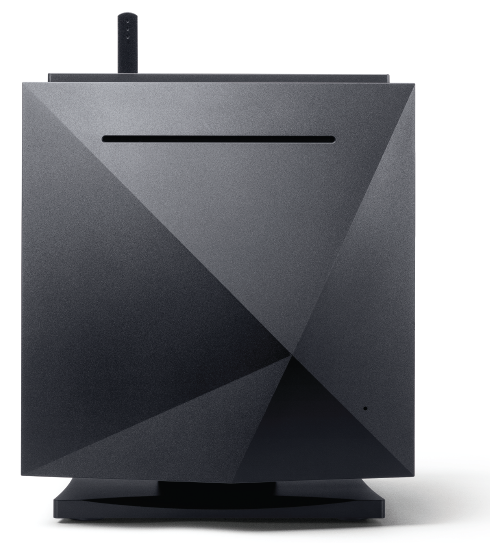 CD-ripping
SSD storage 
Better Sound
Extended I/O connections
PCM to DSD conversion
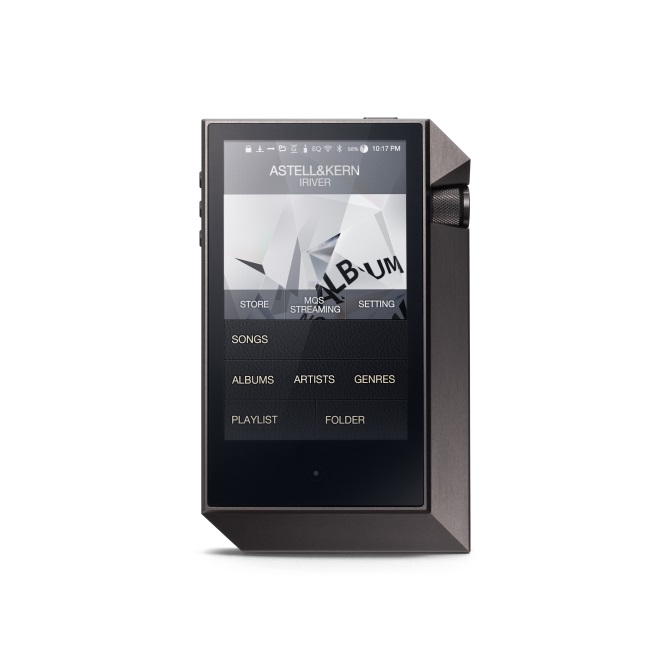 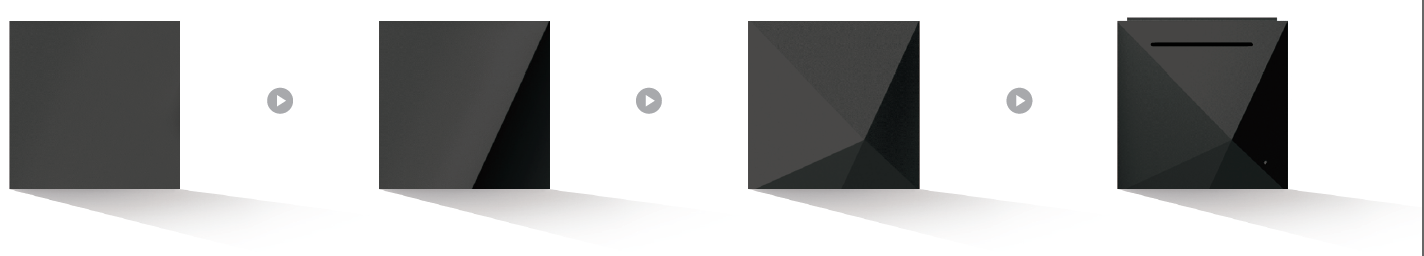 Product Line Up
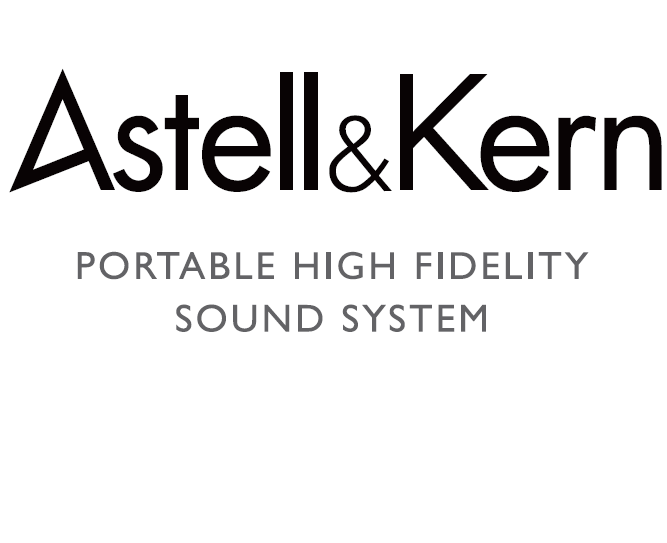 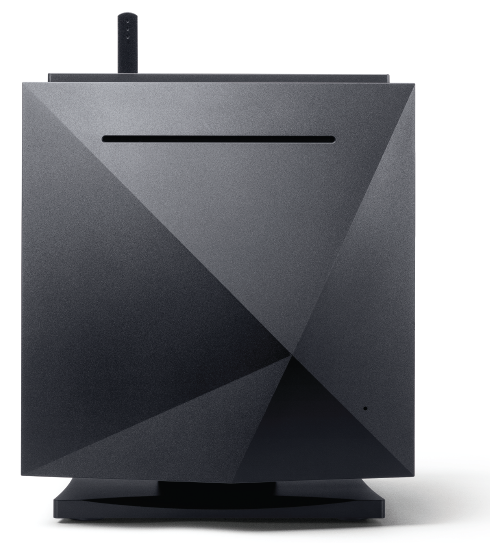 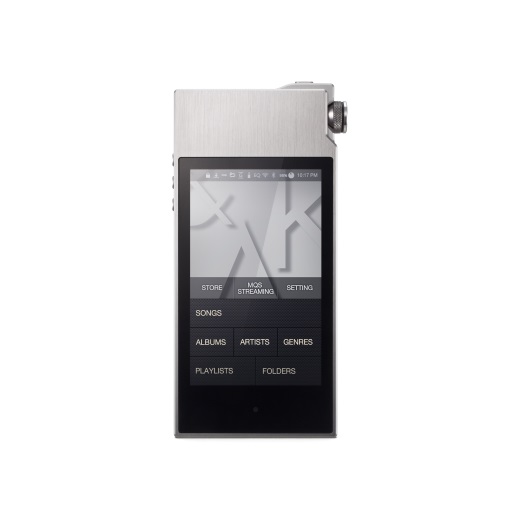 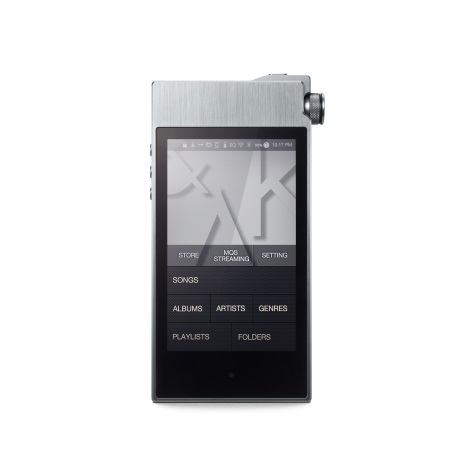 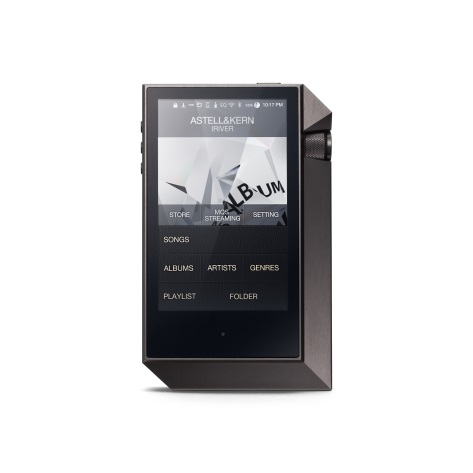 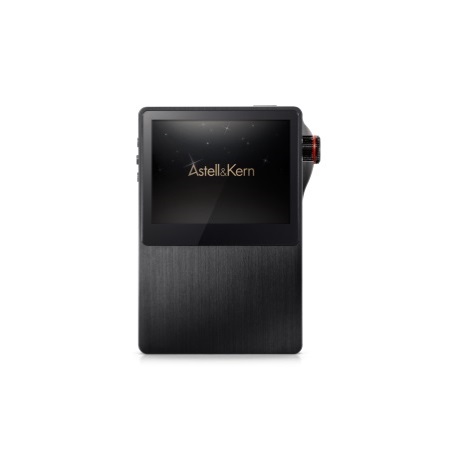 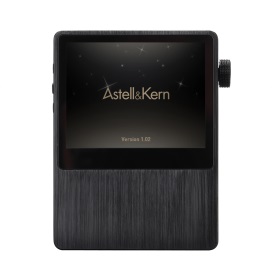 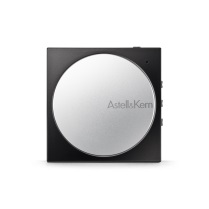 Portable audio
Desktop audio
The first desktop audio from Astell&Kern
AK500N
One-click CD-ripping
Perfect noise isolation 
PCM to DSD conversion
Excellent compatibility
Easy DLNA-based networking
High-reliability SSD
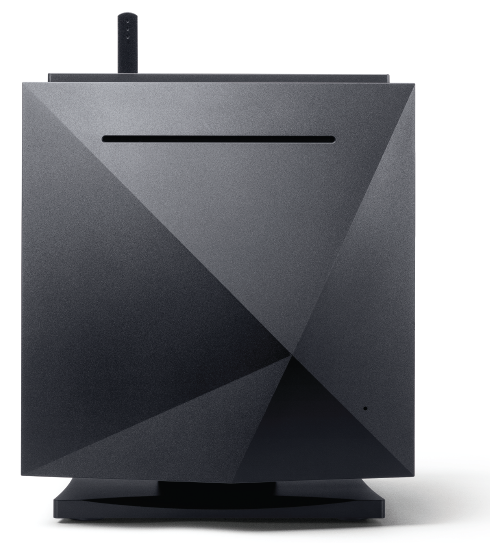 Design Concept
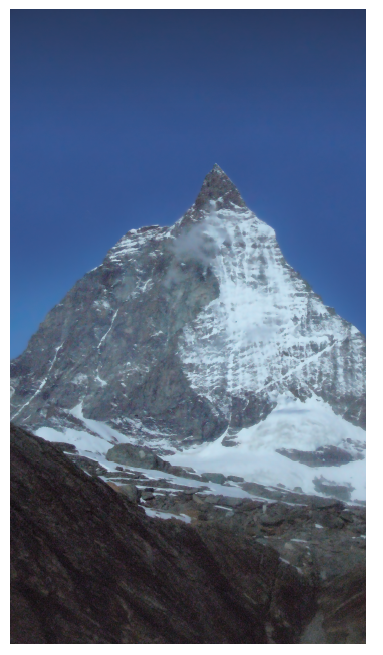 Greatness of Switzerland's Matterhorn
Ever-changing with time and the amount of light
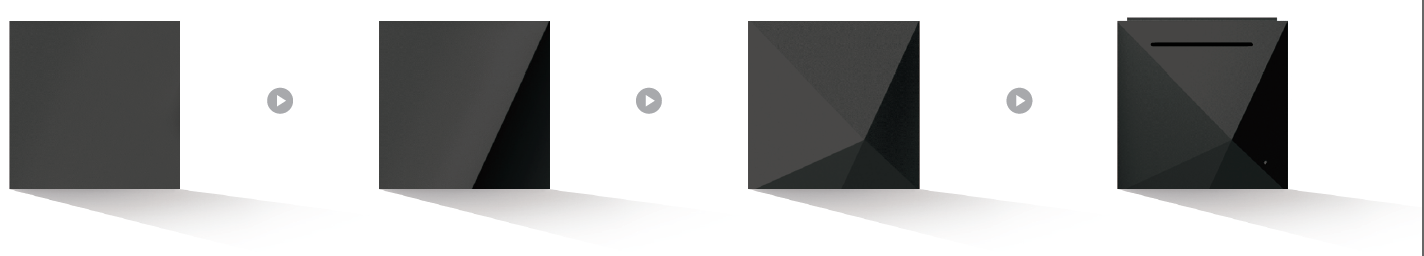 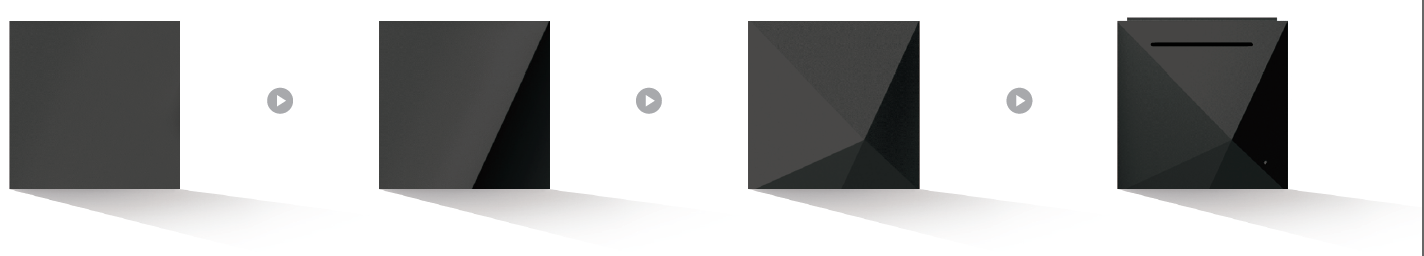 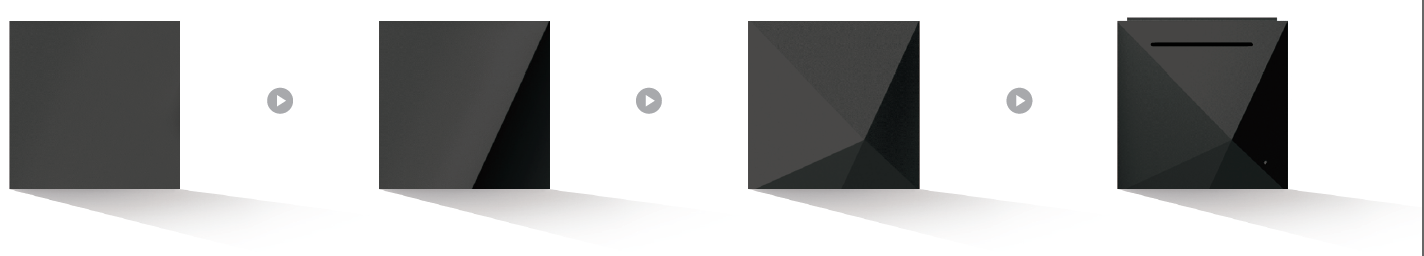 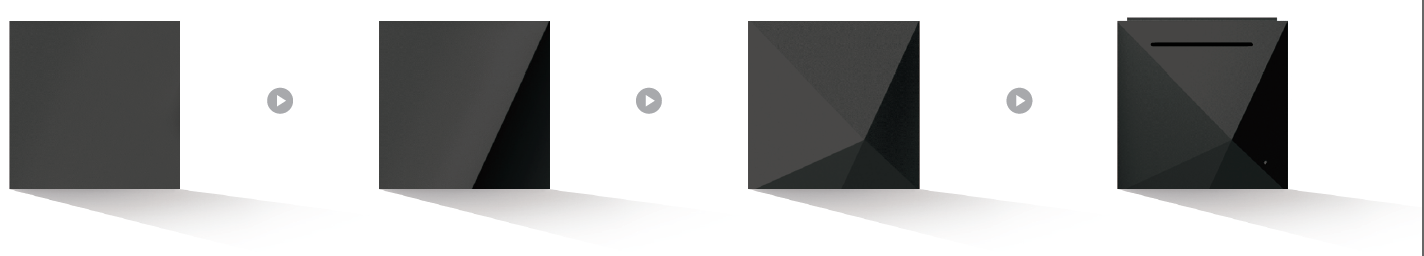 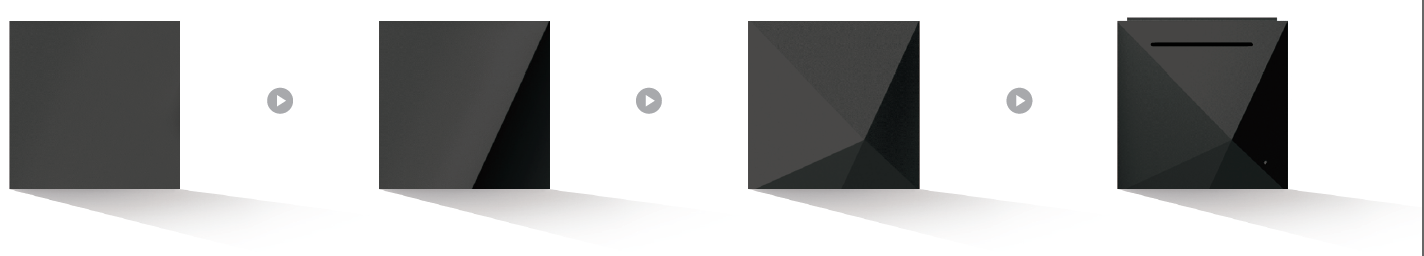 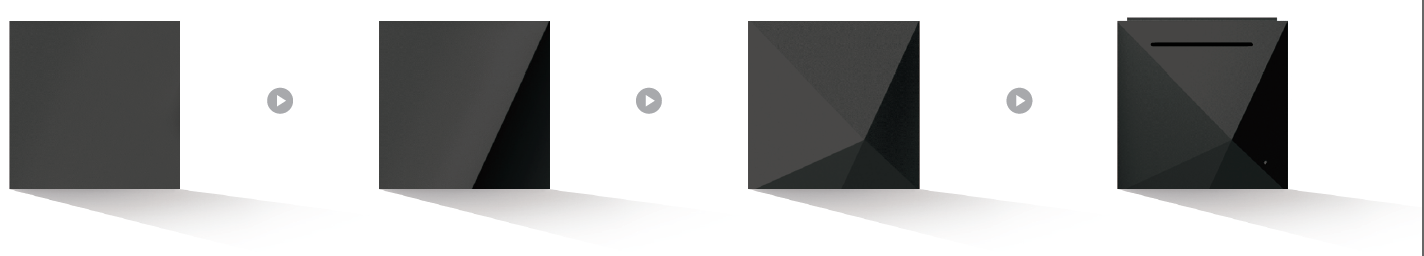 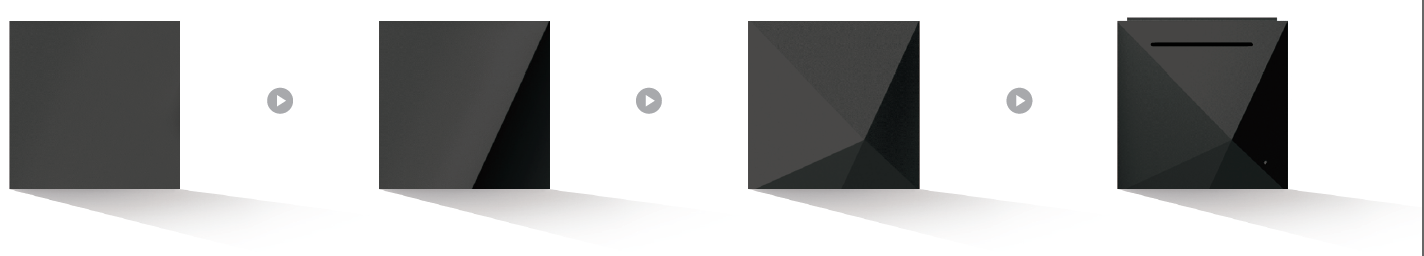 Full Aluminum Body
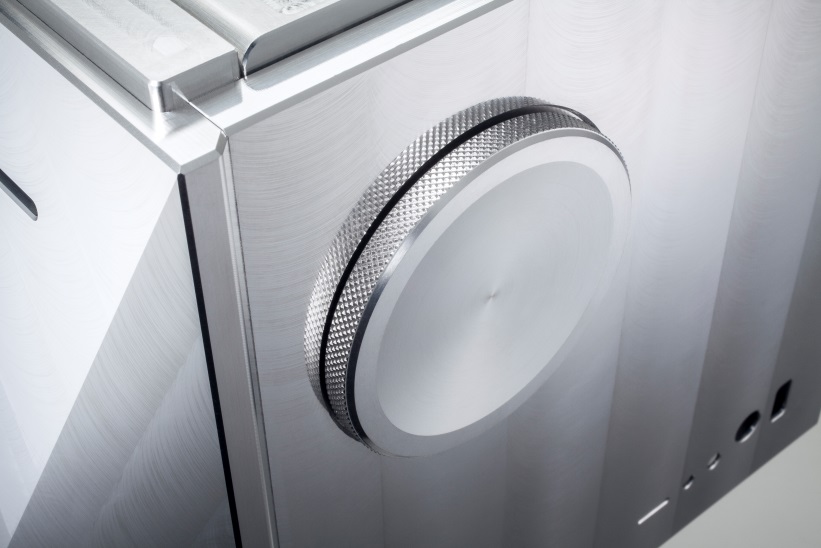 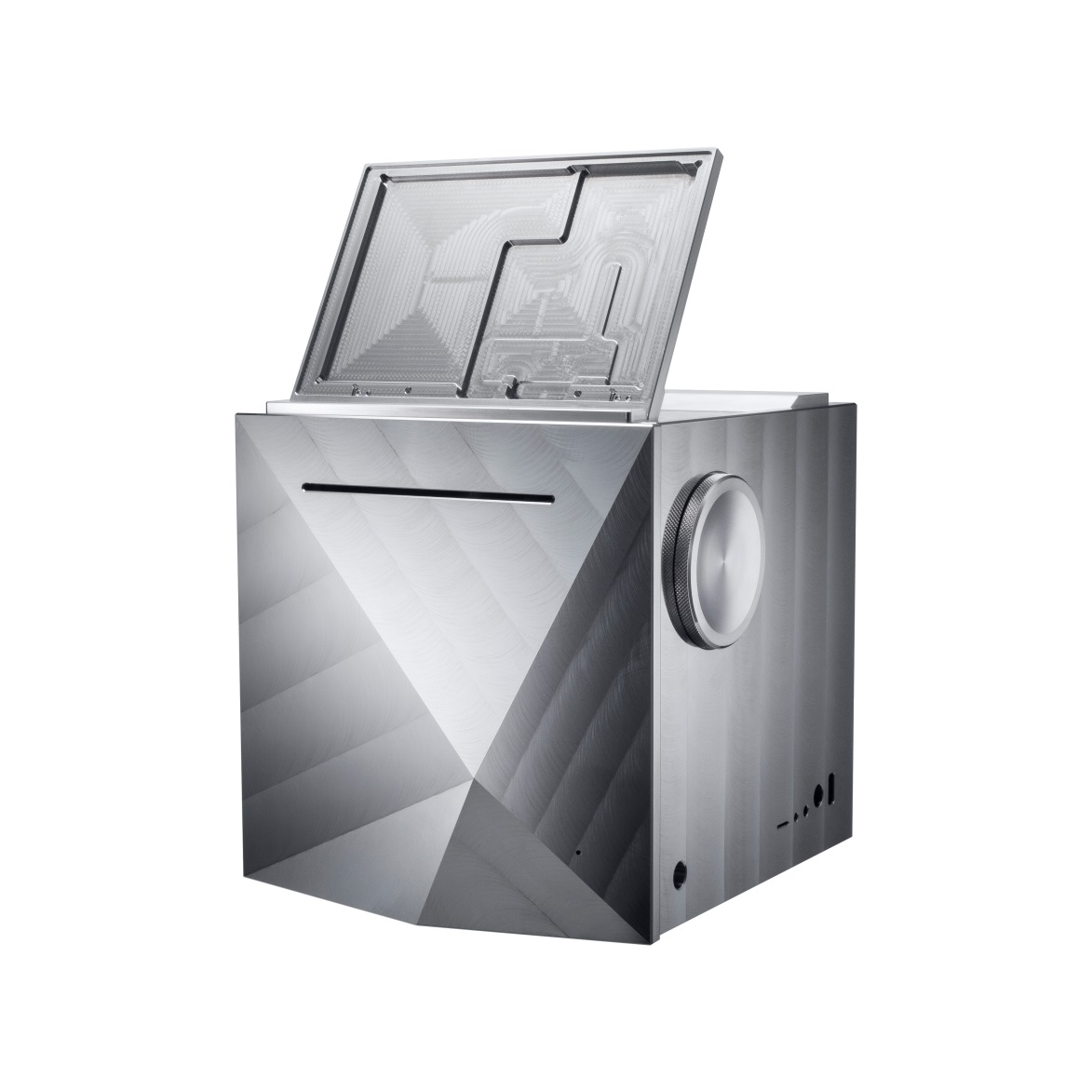 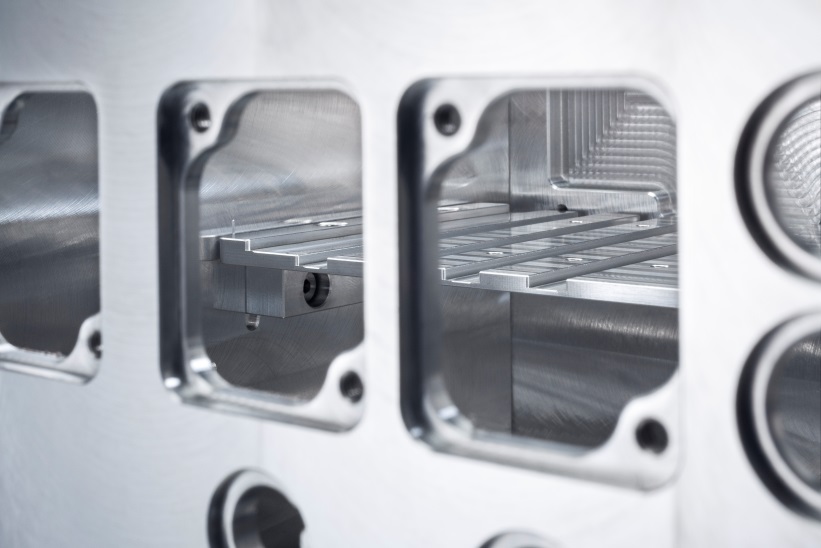 Machining process
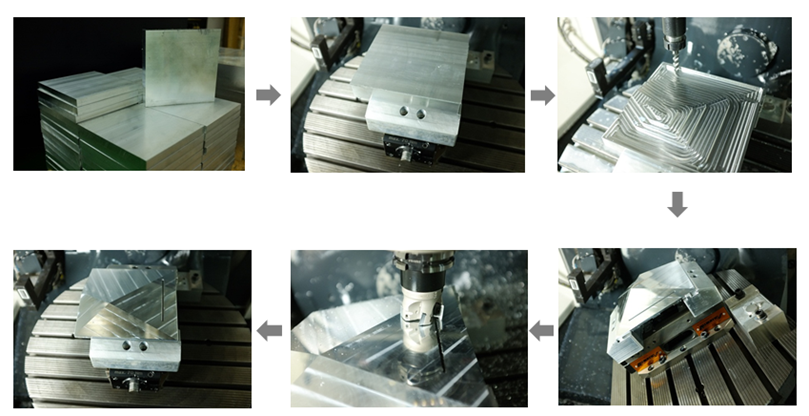 A 5-axis machining process is used to create the unique front fascia of the AK500N.
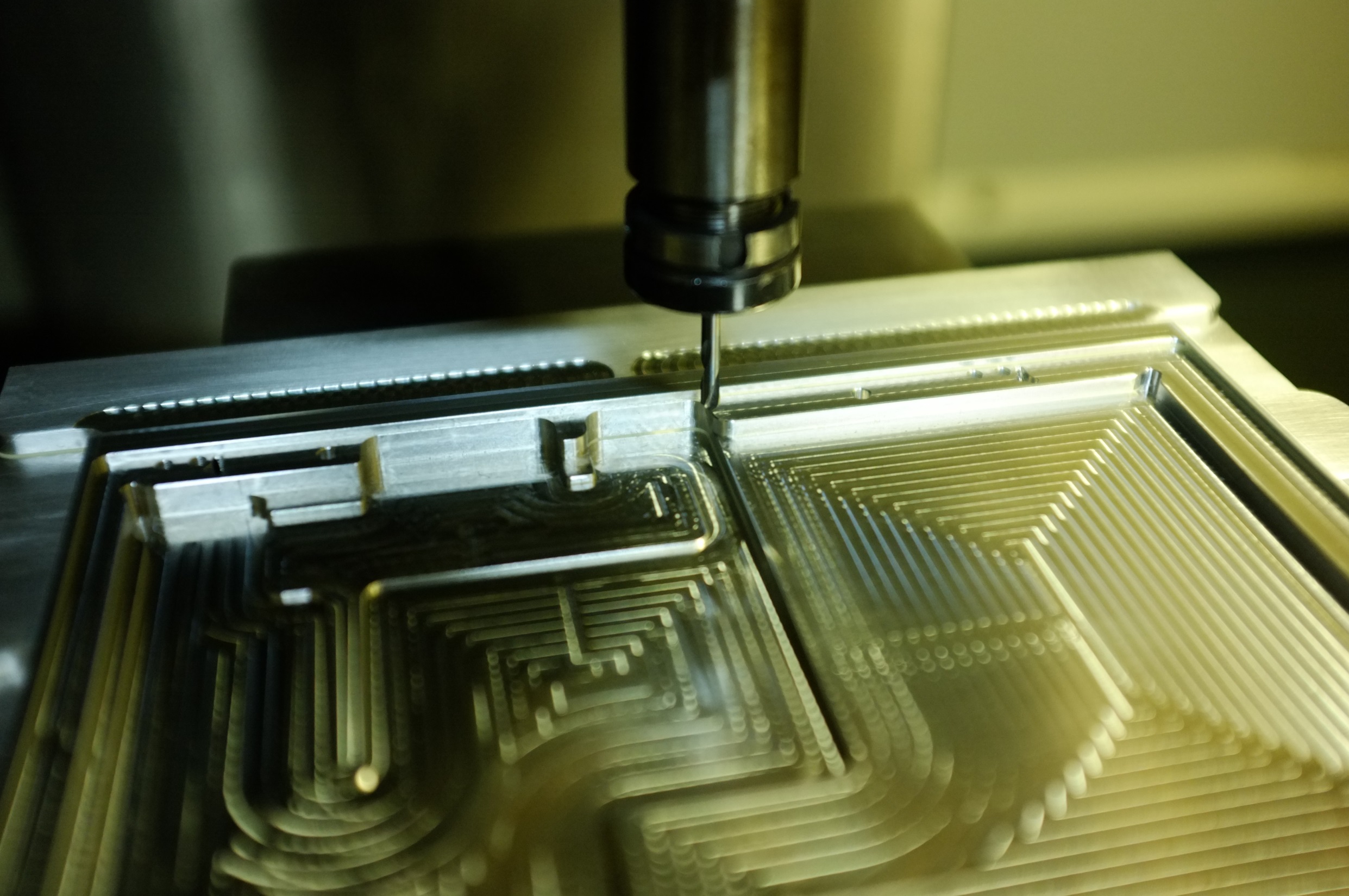 Full aluminum body milled delicately…
Integrated System
Amplifier and power supplier that can be assembled with AK500N (*Under development)
All in one Audio System with unified design
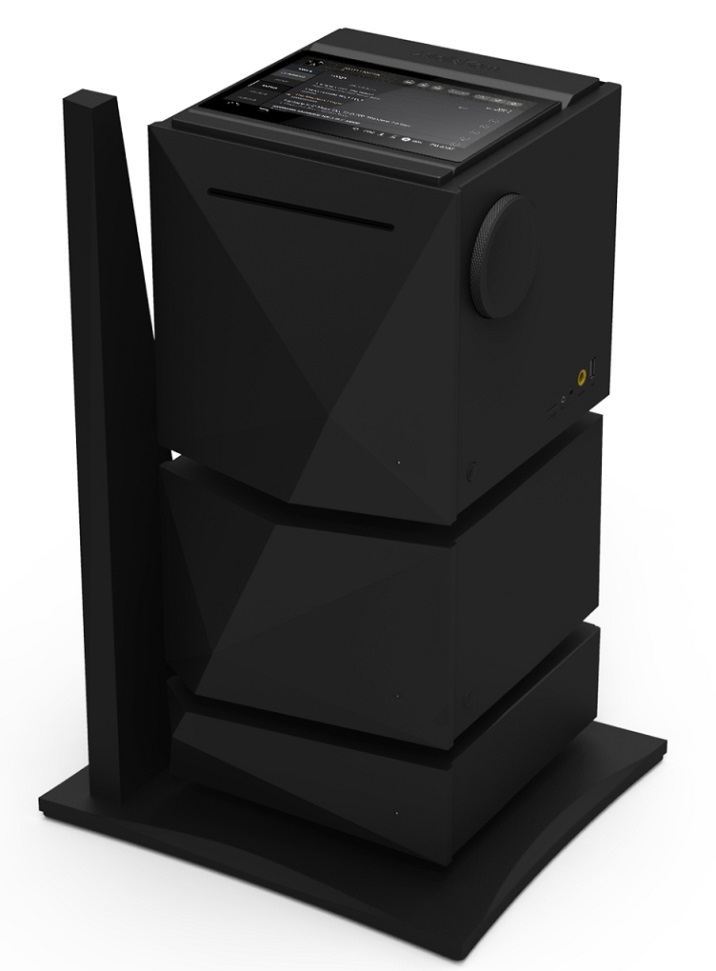 AK500N   Network player
       +
AK500A   Amplifier
       +
AK500P   Power Supplier
Perfect Extractor
One-Click CD import into AK500N
Highly-optimized ripping engine, cdparanoia
Flawless CD rips through enhanced jitter and error correction support
Tracks can be saved in either WAV or FLAC
Automatic imported Album Art and music data from Gracenote’s latest music DB
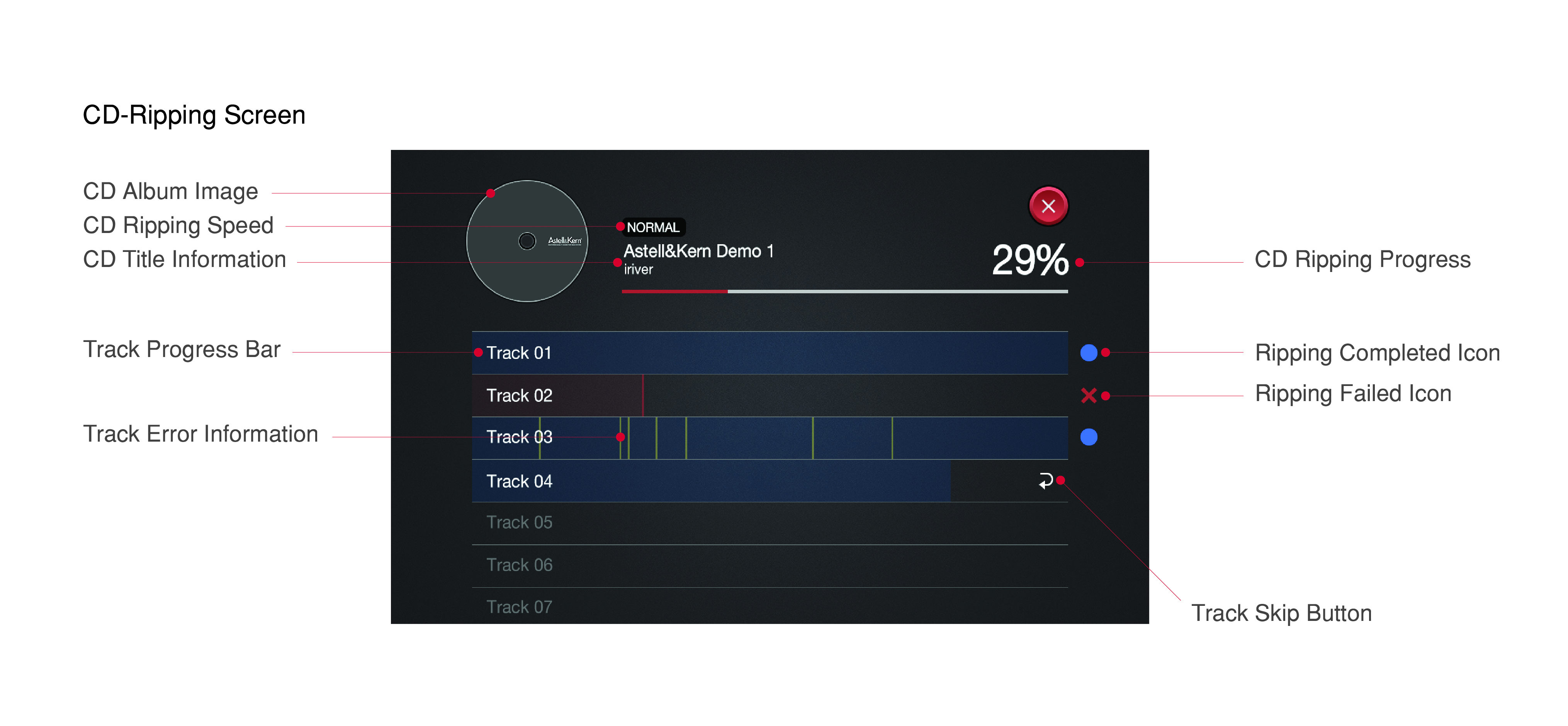 Pure Sound
Perfect noise isolation and battery-only operation
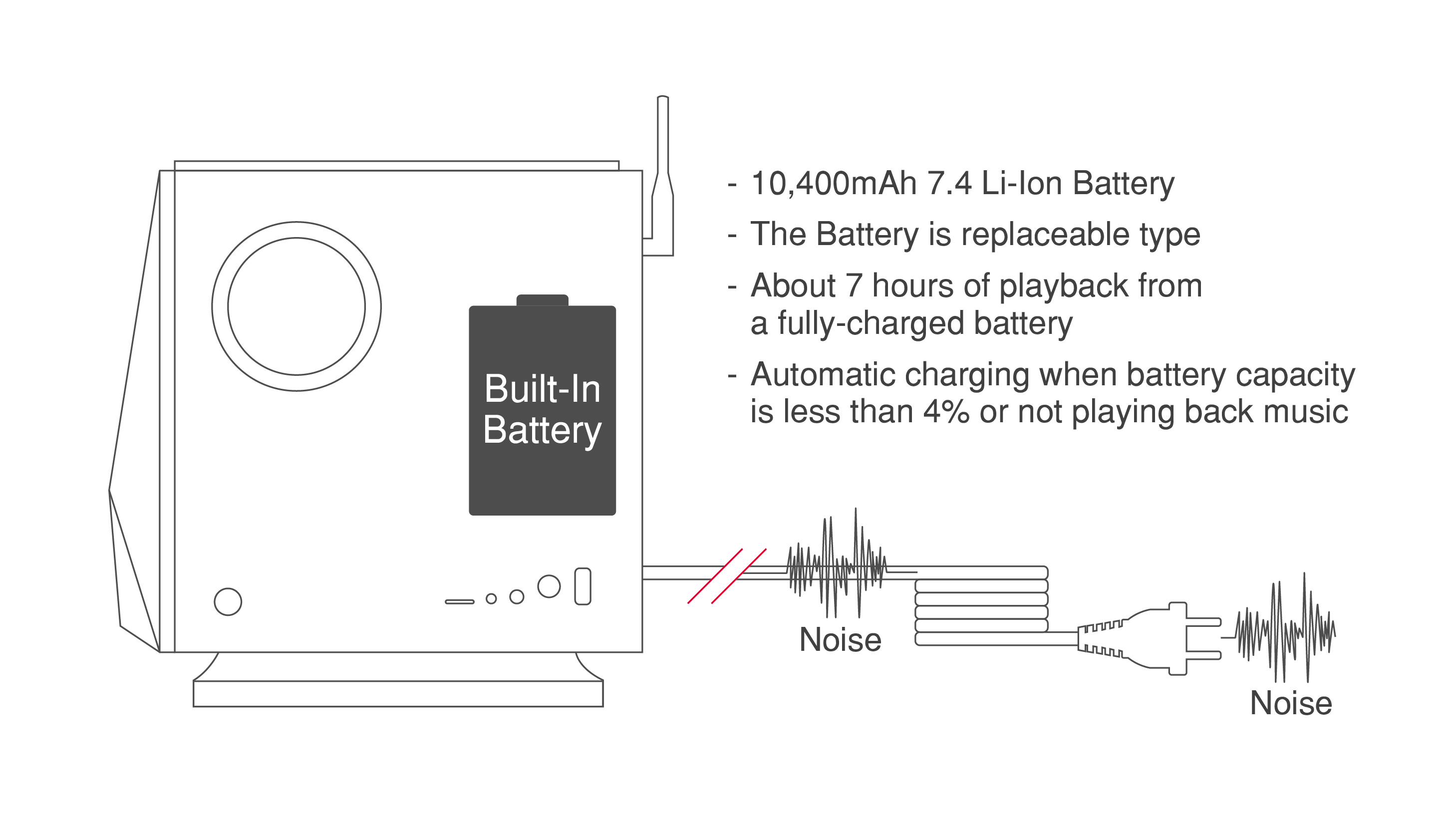 PCM to DSD
Converts 32bit/384kHz and 24bit/352kHz file to DSD64 data without down-sampling.
Real time PCM file to DSD64 data playback
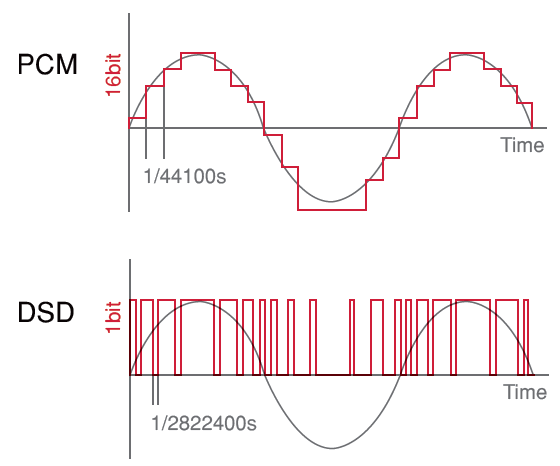 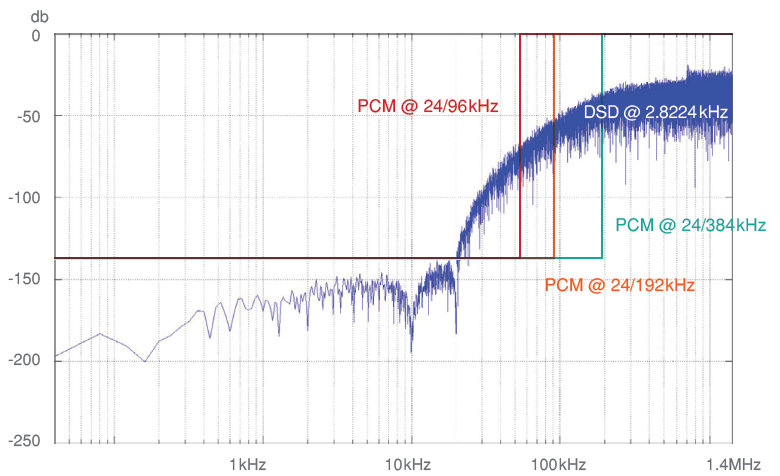 Comparison of noise level PCM and DSD
Comparison of sample rate PCM and DSD
Advanced Network
Connects to PC as well as NAS servers through LAN and Wi-Fi
Controlled by smartphone and tablet with an application
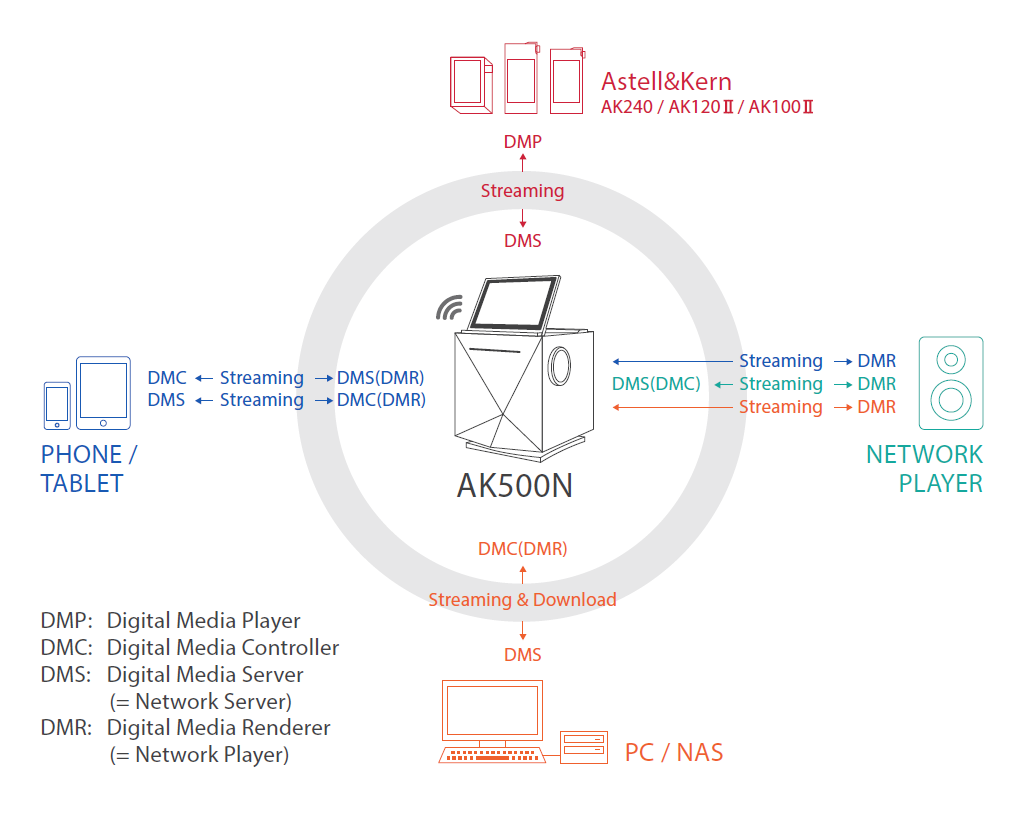 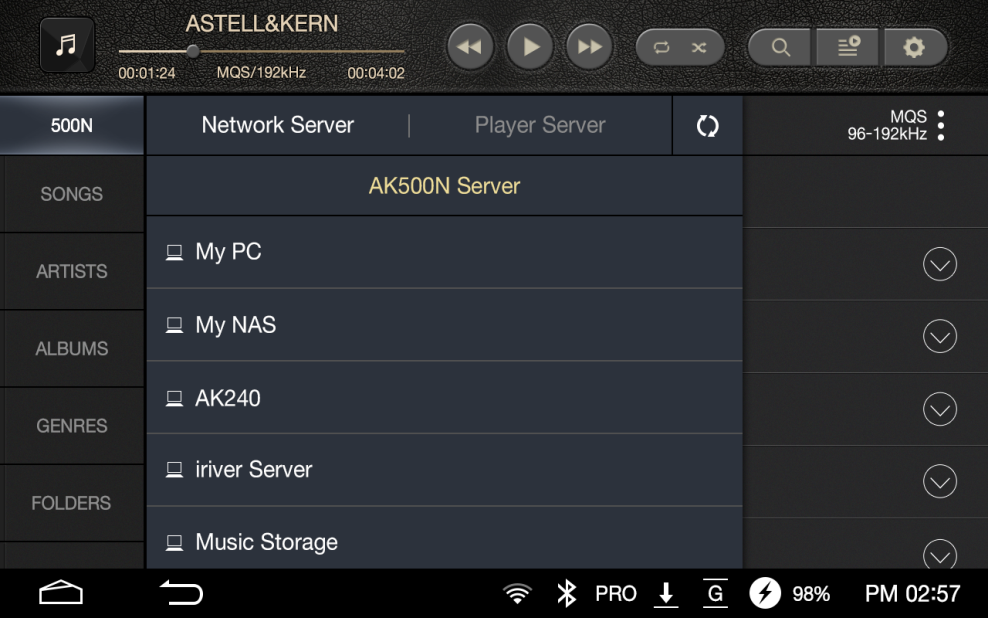 Network Server & Player by DLNA
DLNA Connection
SSD
No vibration noise generated from conventional HDD
SSD, faster and more stable than HDD 
Maximum of 4TB Storage 
RAID 5 ensures data safety
4 Bay SSD
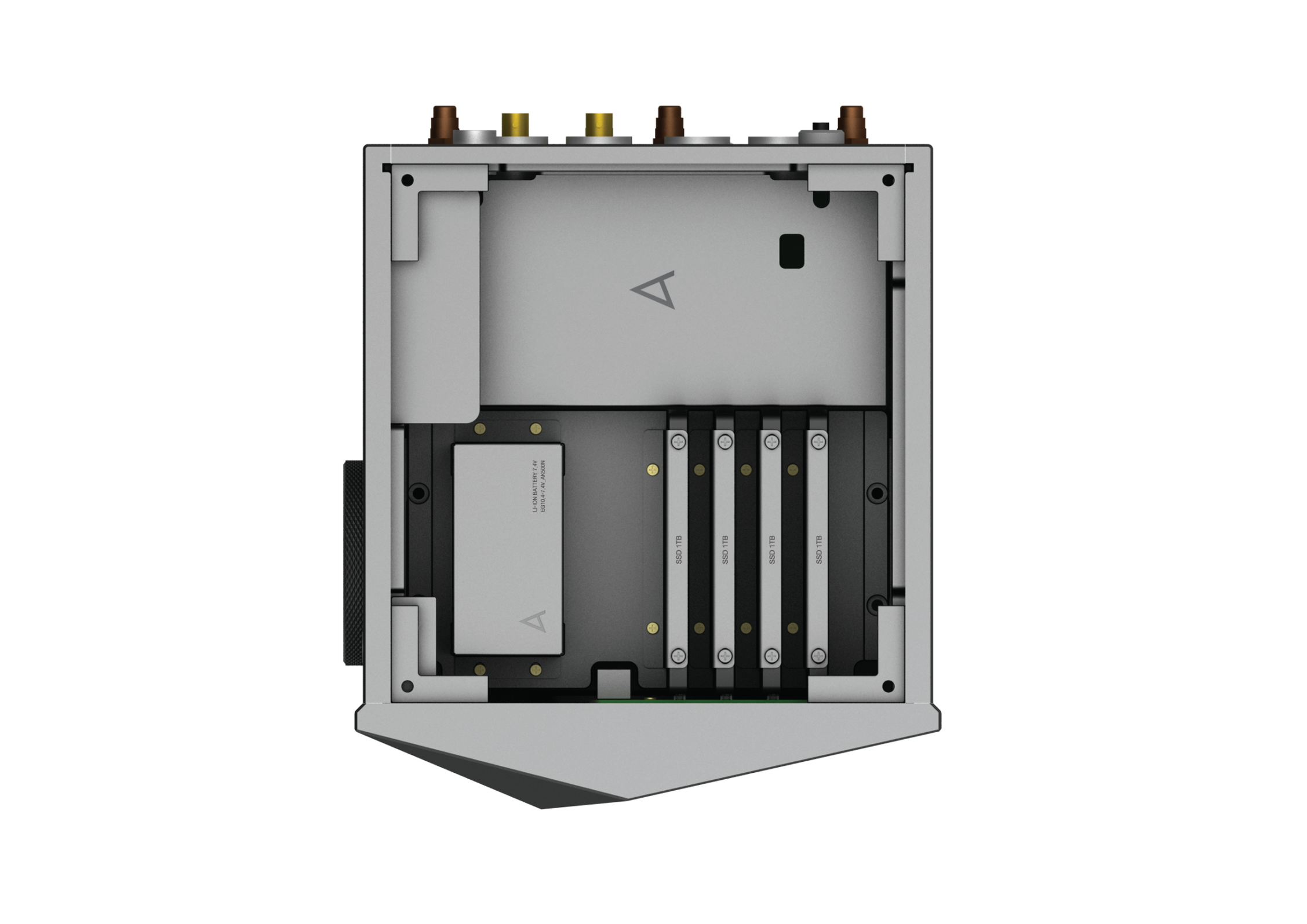 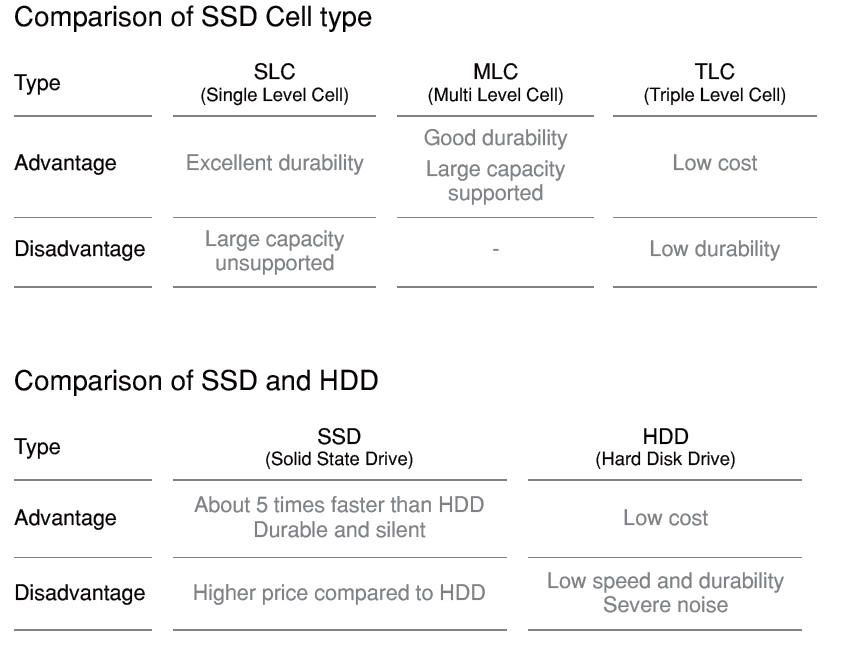 RAID 5 Structure for 4TB
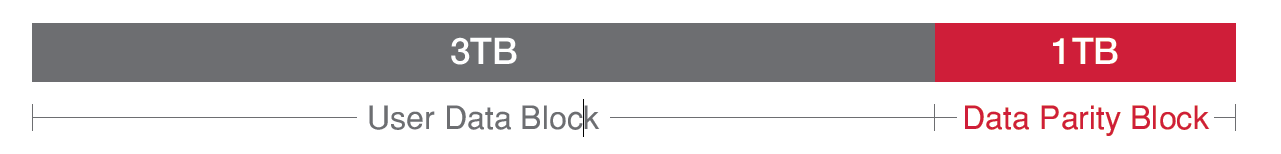 Multiple Input and Output
Supports a wide range of inputs and outputs.
Various digital inputs and outputs(AES/EBU, Coaxial, Optical, BNC)
Analog output supports both Fixed and Variable signals
Easy-to-read graphics on the touch-screen menu
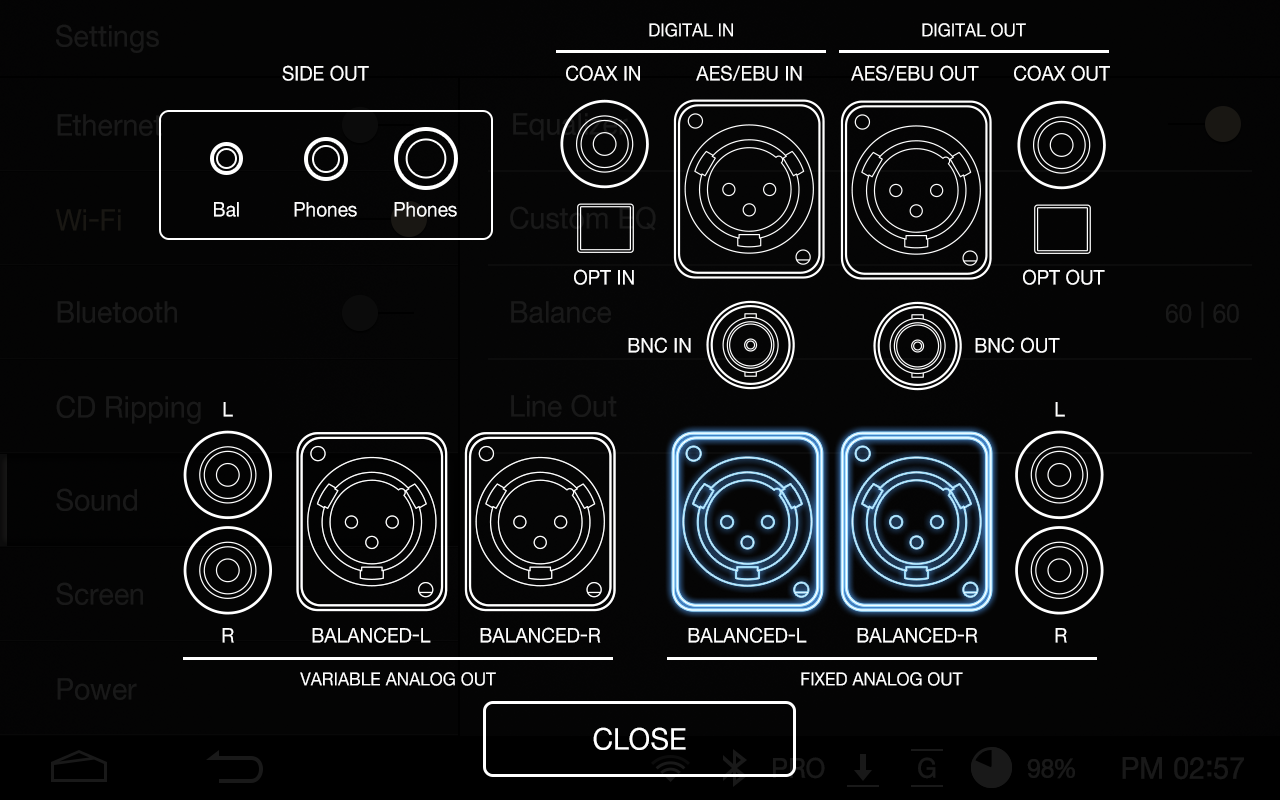 Analog & Digital audio I/O
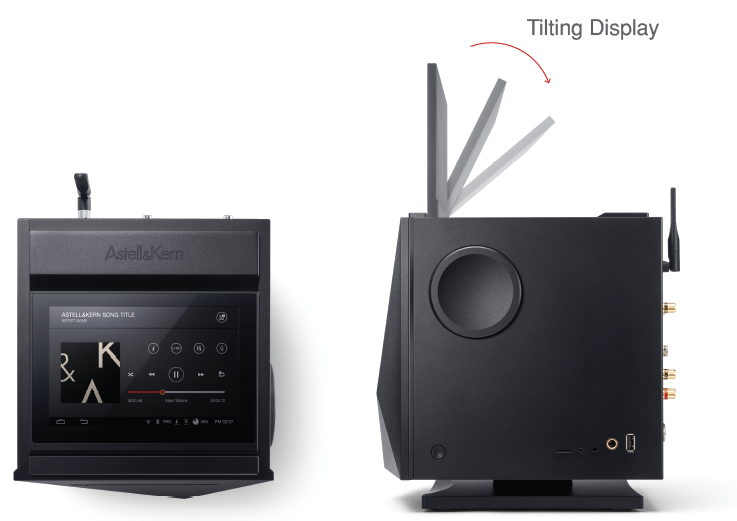 Product View
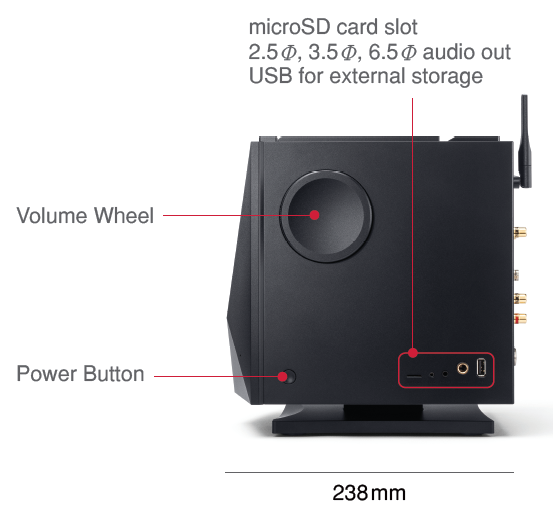 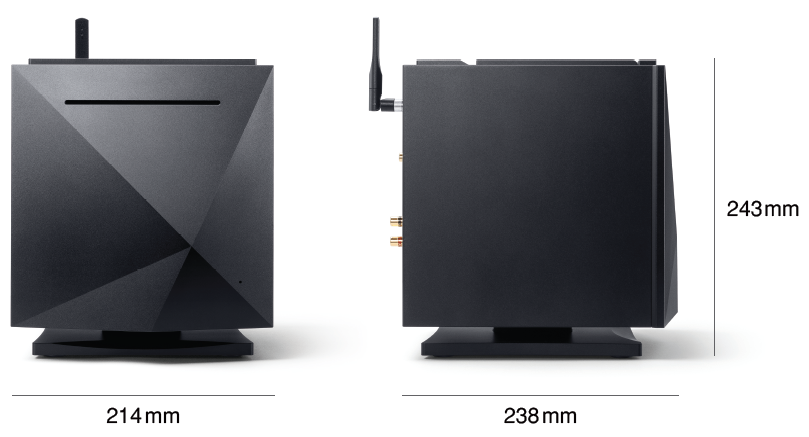 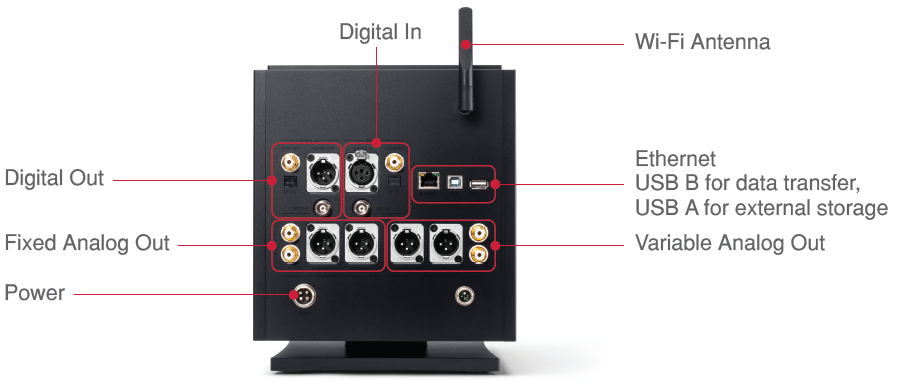 Internal Structure
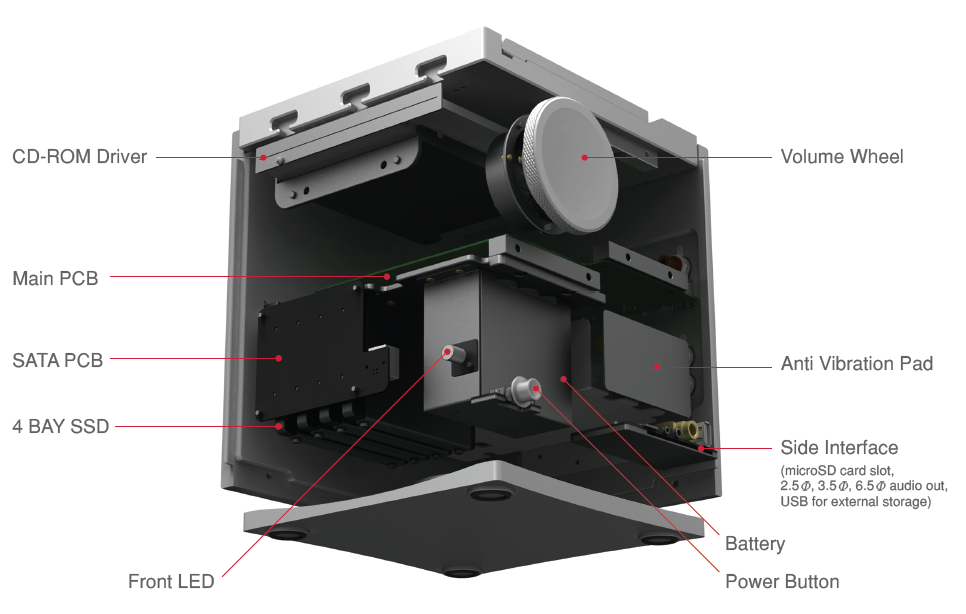 Internal Structure
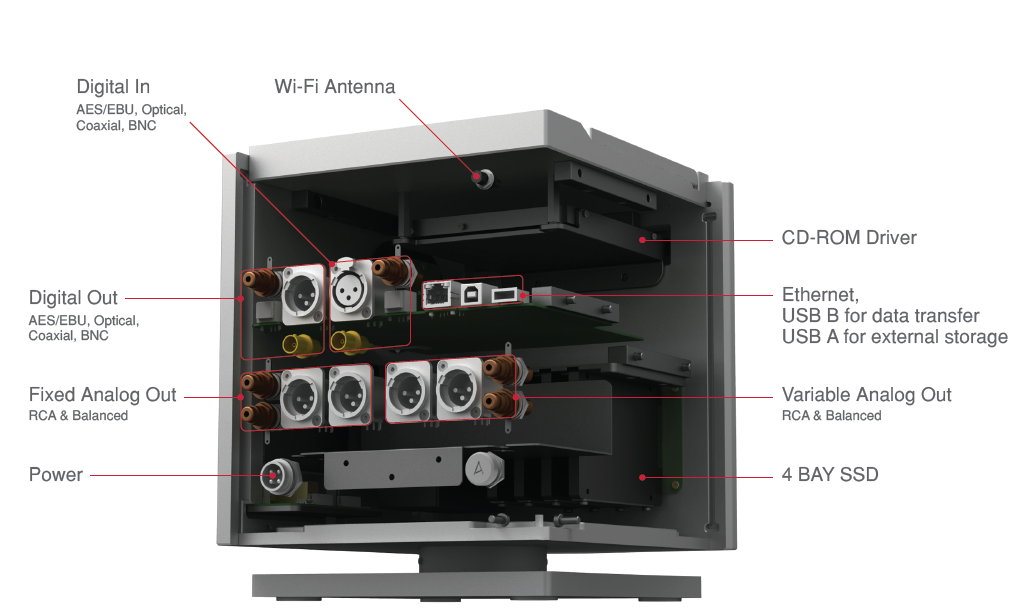 Specification
Display 		           7” WXGA(1280 x 800) Touch Display
DAC 		           Cirrus Logic CS4398 x2(Dual DAC)
Storage 		           SSD MLC 1TB/2TB/4TB(RAID 0,5)
Digital Input 		           AES/EBU x1, BNC x1, Coaxial x1, Optical x1
             Out 		           AES/EBU x1, BNC x1, Coaxial x1, Optical x1
Analog Out 		           Balanced(L/R) x2, RCA(L/R) x2
Fixed output level 	           3V(RCA, Balanced)
Variable output level 	           7.5V(RCA) / 10V(Balanced)
Channel Separation 	           > 135dB / 1kHz
Frequency Response 	          ±0.02dB / 20Hz ~ 20kHz, ±0.4dB / 10Hz ~ 70kHz
THD(Total Harmonic Distortion)+N  < 0.0008% / 1kHz / 10V, < 0.001% / 10Hz ~ 20kHz / 10V
SNR(Signal to Noise Ratio)              118dB / 1kHz / 10V
Audio File Supported 	           WAV, FLAC, WMA, MP3, OGG, APE, AAC, ALAC, AIFF, DFF, DSF
Audio Sample Rate	           8kHz ~ 384kHz(8/16/24bits per sample)
		           DSD Native: DSD64(1bit/2.8MHz) / DSD128(1bit/5.6MHz)
USB Supported 	           Type A(Host) x2, Type B(Device) x1
USB DAC Supported	           UAC(USB Audio Class) 2.0 / DSD64, DSD128, PCM
Network Supported 	           Wi-Fi 802.11b/g/n(2.4GHz) & Ethernet 10/100/1000, DLNA(DMS, DMC, DMR)
CD Ripping audio format 	           WAV, FLAC
Battery                                              Capacity : 10,400mAh / Voltage : 7.4(normally) / Type : Li-Ion
Dimension / Weight 	           214[W] x 243[H] x 238[D](mm) / 11.4kg
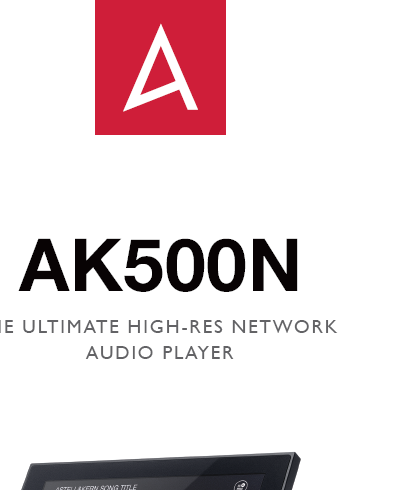 Thank you.